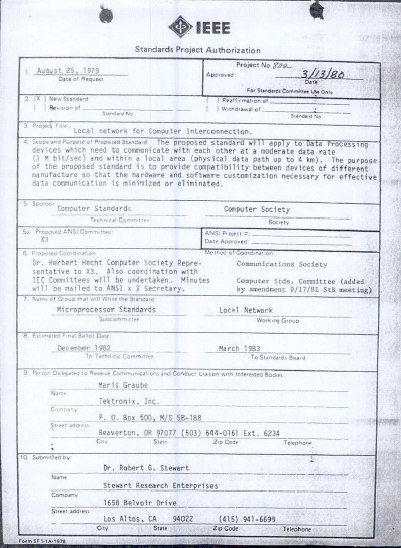 IEEE 802 LMSC 134th Plenary Session(5th mixed mode Plenary Session)13-17 November 2023
1
DCN ec-23-0196-00-00EC
November 2019
3.0 Participant behavior in IEEE-SA activities is guidedby the IEEE Codes of Ethics & Conduct
All participants in IEEE-SA activities are expected to adhere to the core principles underlying the:
IEEE Code of Ethics
IEEE Code of Conduct
The core principles of the IEEE Codes of Ethics & Conduct are to:
Uphold the highest standards of integrity, responsible behavior, and ethical and professional conduct
Treat people fairly and with respect, to not engage in harassment, discrimination, or retaliation, and to protect people's privacy.
Avoid injuring others, their property, reputation, or employment by false or malicious action
The most recent versions of these Codes are available at
http://www.ieee.org/about/corporate/governance
Slide 2
l
November 2019
3.0 Participants in the IEEE-SA “individual process” shallact independently of others, including employers
The IEEE-SA Standards Board Bylaws require that “participants in the IEEE standards development individual process shall act based on their qualifications and experience”
This means participants:
Shall act & vote based on their personal & independent opinions derived from their expertise, knowledge, and qualifications
Shall not act or vote based on any obligation to or any direction from any other person or organization, including an employer or client, regardless of any external commitments, agreements, contracts, or orders
Shall not direct the actions or votes of other participants or retaliate against other participants for fulfilling their responsibility to act & vote based on their personal & independently developed opinions
By participating in standards activities using the “individual process”, you are deemed to accept these requirements; if you are unable to satisfy these requirements then you shall immediately cease any participation
Slide 3
November 2019
3.0 IEEE-SA standards activities shall allow the fair &equitable consideration of all viewpoints
The IEEE-SA Standards Board Bylaws (clause 5.2.1.3) specifies that “the standards development process shall not be dominated by any single interest category, individual, or organization”
This means no participant may exercise “authority, leadership, or influence by reason of superior leverage, strength, or representation to the exclusion of fair and equitable consideration of other viewpoints” or “to hinder the progress of the standards development activity”
This rule applies equally to those participating in a standards development project and to that project’s leadership group
Any person who reasonably suspects that dominance is occurring in a standards development project is encouraged to bring the issue to the attention of the Standards Committee or the project’s IEEE-SA Program Manager
Slide 4
3.02 Fee Waivers
Motion: Approve waiving this LMSC plenary session registration fee for the following individuals:
Mover: tbd 	Seconder: tbd
5
4.00 IEEE Staff
In Person
Jodi Haasz	role: 802 lead, supports dot 01, dot03 and dot18 groups	title: Senior Manager, Operational Program Management
Christy Bahn	role: supports dot11, dot15, dot19 and, dot24 groups	title: Senior Program Manager, Operational Program Management
Patrycja Jarosz	role: observe IEEE 802 Plenary	title: Program Coordinator, Operational Program Management 

Remote
Mike Kipness	role: assist Jodi and Christy 	title: Senior Program Manager, Operational Program Management

Available for editorial guidance questions via email 
Michelle Turner	role: 802 lead editorial support	title: Senior Manager, Content Production and Management
Catherine Berger	role: 802 editorial support 	title: Senior Program & Special Project Manager
6
5.01 Chair’s Announcements
7
5.01 Chair’s Announcements
Reminder #1: Please use IMAT to log your attendance
Reminder #2: closing EC consent agenda items due 11:00 UTC Wednesday 12 July 2023 (1300 CEST)  -- 48 hours prior to the start of the closing EC meeting.  vote tallies in support of consent agenda items due 09:00 UTC Friday 14 July 2023 (11:00 CEST)  -- 2 hours prior to the start of the closing EC plenary meeting.
Reminder #3: 802.19 WG Vice Chair, Tuncer Baykas, Ofinno, is representing the 802.19 WG at the plenary session
Reminder #6: 2022-2024 is Paul Nikolich’s final term as 802 Chairman.  Candidates for 802 Chair and the 802 EC Appointed positions are sought as soon as possible. Candidates should contact the holder of the position they seek to enable them to fully understand the responsibilities of the positions (Vice Chairs, Treasure, Recording Secretary,  Executive Secretary and Chair).  Please announce this at your opening meetings.Please see https://mentor.ieee.org/802-ec/dcn/23/ec-23-0168-00-00EC-march-2024-802-ec-election-process.pdf for process details
8
5.01 Chair’s Announcements
Reminder #6: Winners of the IEEE 2023 Elections
A partial list of winners:
2024 IEEE President-Elect candidatesKathleen A. Kramer
2024 IEEE Standards Association President-Elect candidatesGary R. Hoffman
2024-2025 IEEE Standards Association Board of Governors Member-at-Large candidatesPosition 1: Douglas N. ZuckermanPosition 2: Joseph S. Levy
2024 IEEE Technical Activities Vice President-Elect candidatesDalma Novak
A full list of results is available at https://www.ieee.org/content/dam/ieee-org/ieee/web/org/about/corporate/election/2023/2023-ieee-election-results.pdf
9
5.02 IEEE SA BoG Update
SA BoG September 2023 resolutions
None

 

802 EC members that are members of the 2023 SA BoG
Paul Nikolich, IEEE SA Treasurer, David Law, SASB Chair, Glenn Parson MaL, and Dorothy Stanley, MaL.
10
5.02 IEEE Boards Updates
Standards Association Standards Board September
The SASB recognized the IEEE Instrumentation and Measurement Society/TC7 – Signals and Systems in Measurement Committee, to be abbreviated as IM/S&SM, as an official Standards Committee, in accordance with IEEE SASB Bylaws 5.2.2.
802 Members on SASB: David Law (chair), Joseph Levy, Guido Hiertz, Andrew Myles, Lei Wang, Karl Weber, Paul Nikolich (TAB rep to SA)
Computer Society BoG & Stds Activity Board
No update
IEEE Executive Director, Sophie Muirhead, appointed Alpesh Shah to serve as the next SA Managing Director as of start 01 January 2024.
IEEE BoD approved the adding “Standards” as a viable Fellow nominee classification
11
5.03 SA Standards Board Actions
802 Project Authorization SASB Approvals since July 2023
P802.1Qdy, P60802, P802.11bn, P802.11-2020/Cor 2

802 Standards SASB Approved since July 2023
none

Corrigenda:

PAR Modifications: none
12
5.04 LMSC Email Ballot Recap
open date	          topic			yes/no/abs/dnv*	result
28JUL Malaysia MCMS consultation approval	09/00/00/04	pass
08AUG Japan MIC consultation approval	09/00/00/04	pass
11AUG RSPG 6G consultation approval		09/00/01/03	pass
18AUG ITU-T WP 5A approval			07/00/01/05	pass
13SEP	UK Ofcom consultation approval		09/00/01/03	pass
14SEP ISO/IEC JTC 1/SC 6/AG 4 liaison appr	10/00/00/03	pass
09OCT response to ex-parte MIIT approval	08/00/01/04	pass
18OCT response to MIC consultation approval	12/00/00/01	pass


* 802 chair is counted as DNV unless his vote is required
13
5.05 EC Affiliation Update
14
5.05 EC Affiliation Update
Changes in affiliation among EC members from previous slide?
15
5.06 Drafts to SA Ballot
802.01: P802.1Qdj, P802.1ASdn, P802-2014 rev (conditional), P 802.1Qdx –(conditional) 
802.03: P802.3cw 400 Gb/s over DWDM systems (conditional)
802.11: P802.11be Conditional, P802.11-2020 Cor 2 Unconditional
802.15: P802.15.7a
802.19: none
16
5.07 Drafts to RevCom
802.01: P802.1ASdr (conditional), P802.1CS/cor1 (conditional)
802.03: P802.3df 400 Gb/s and 800 Gb/s Ethernet (conditional)



Note: the total number of pages of active standards published by the 802 LAN/MAN Standards Committee is almost 30,000
17
18
5.08 Draft Documents or Actionsfor EC to consider
802.EC: tbd
802.01: Liaisons to: JTC1/SC6 and ITU-T SG15
802.03: tbd
802.11: tbd
802.15: tbd
802.18: tbd
802.19: none
802.24: none
802/JTC1 SC: report
802/ITU SC: report
802/IETF SC: report
802/Wireless Chairs SC: none
802 Public Visibility Standing Committee: Present Status of LinkedIn Page
19
19
5.09 Draft PARs to NesCom
P802.1ACea - Amendment - Support for IEEE Std 802.15.6
P802.1AXdz - Amendment - YANG for Link Aggregation
P802.15.4ad - Amendment - Data rate and range extensions to IEEE 802.15.4 Smart Utility Network (SUN) Physical layer (PHY)
P802.19.3a - Recommended Practice Amendment: Enhanced sub-1GHz Coexistence

48 hour maintenance policy PARs: 
P802.1CB-2017/Cor1 - FRER Corrigendum 1 
P802.3-2022/Cor 1 (IEEE 802.3dn)
PAR withdrawal requests: NoneICAID Renewals to Industry Connections: 802.1 Nendica
20
5.10 Pre-PAR activity
Legend: IC – Industry Connection, SC – Standing Committee,  SG – Study Group, TIG – Topic Interest Group, WNG -- Wireless Next Gen, and 
AI/ML – Artificial Intelligence/Machine Learning
21
5.10 Pre-PAR activity
Legend: IC – Industry Connection, IG – Interest Group, SC – Standing Committee,SG – Study Group, TIG – Topic Interest Group, WNG Wireless Next Gen
22
5.11 802/SA Task Force Topics
802/SA Task Force Electronic Meeting -- None Scheduled
23
5.12 802 IEEE Milestone Project Status Update
Geoff Thompson
24
11.0 Cross 802 Activities EC Meeting Schedule (all times/days HST)
LMSC Rules				19:30- 20:30 	Sun
Student Outreach Ad Hoc			20:30-21:30	Sun	
Opening EC Meeting			08:00- 10:15 	Mon		
Tutorial #1 none				18:15- 19:35 	Mon
Tutorial #2 none				19:30- 20:50 	Mon
Tutorial #3 none				21:00- 22:30 	Mon
802/JTC1 Stdng Cmte			16:00- 18:00 	Tues
802 Public Visibility Stdng Cmte		none
802/IETF Stdng Cmte			none
802/ITU Stdng Cmte			16:00- 18:00 	Wed	
802rev O&A revision comment resolution	08:00- 10:00	Wed
Future Venues Ad Hoc			07:30- 08:30 	Thu
Long Term 802 Session structure discussion 08:30- 09:00 	Thu
802 Chair Open Office Hours		09:00-10:00	Thu
Closing EC Meeting			13:00- 18:00 	Fri
25
End of Opening EC Meeting
26
Parking Lot Items
27
Future 802 meeting ad hoc updates
Future 802 meeting ad hoc update; tbd.  

We are also considering alternative mechanisms to make progress on this topic.
28